EN.580.428 Genomic Data VisualizationLesson 7Differential Expression
Prof. Jean Fan
Linear vs non-linear dimensionality reduction
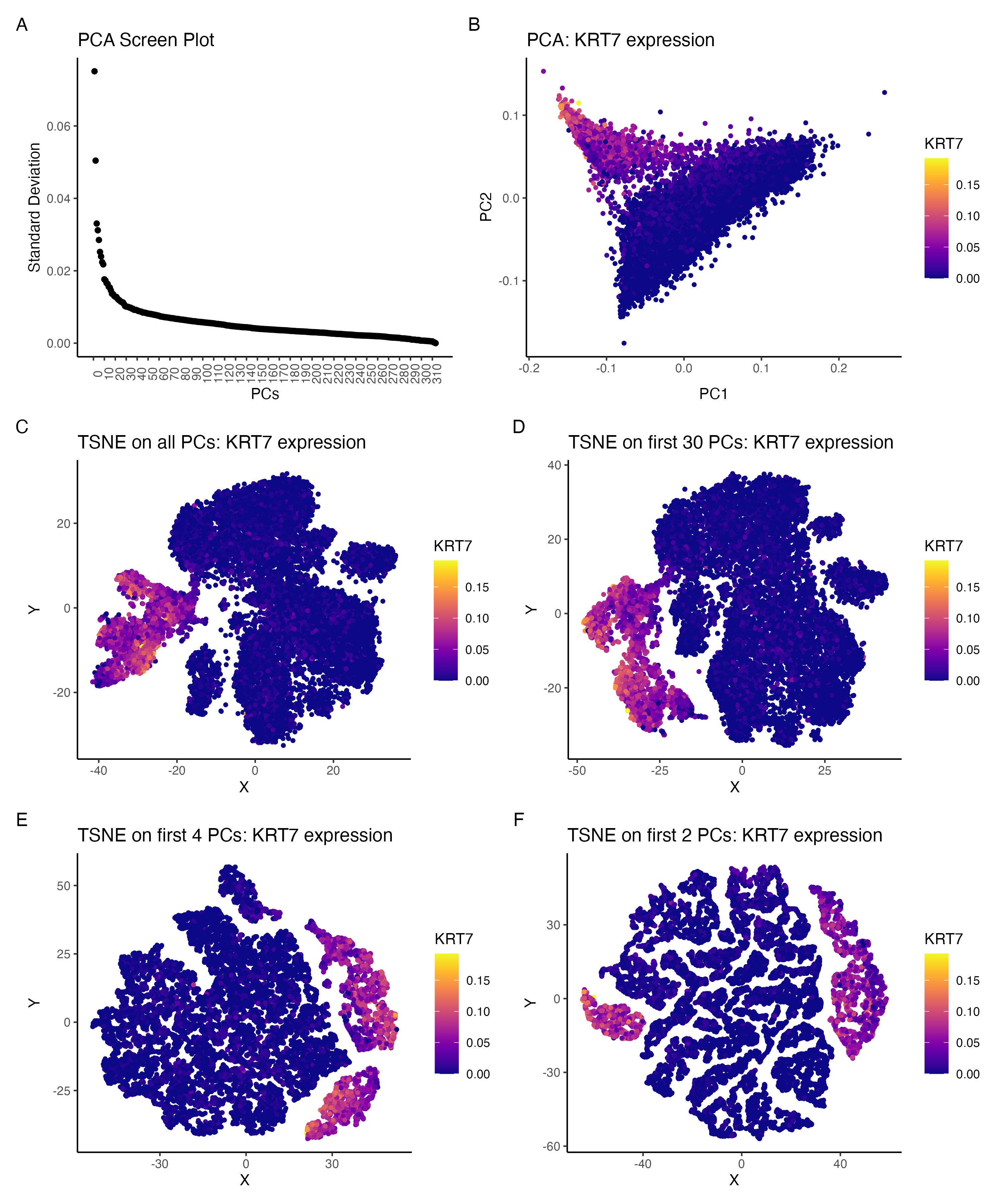 Loading values with normalized vs. non-normalized data
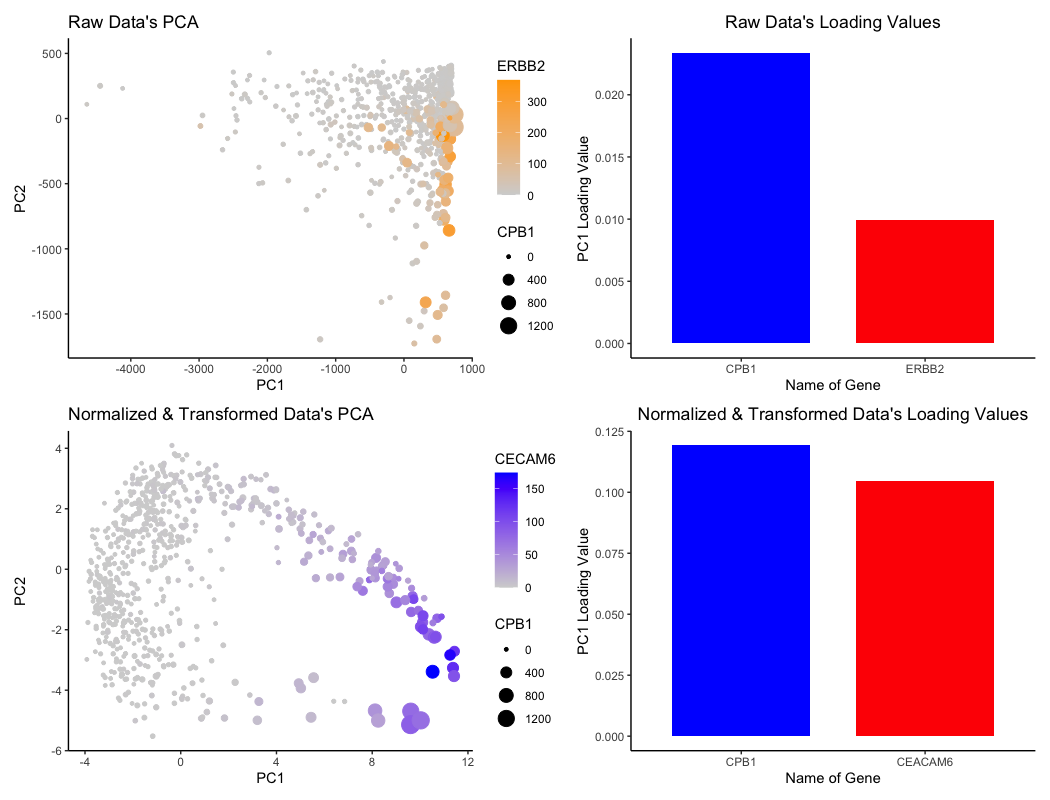 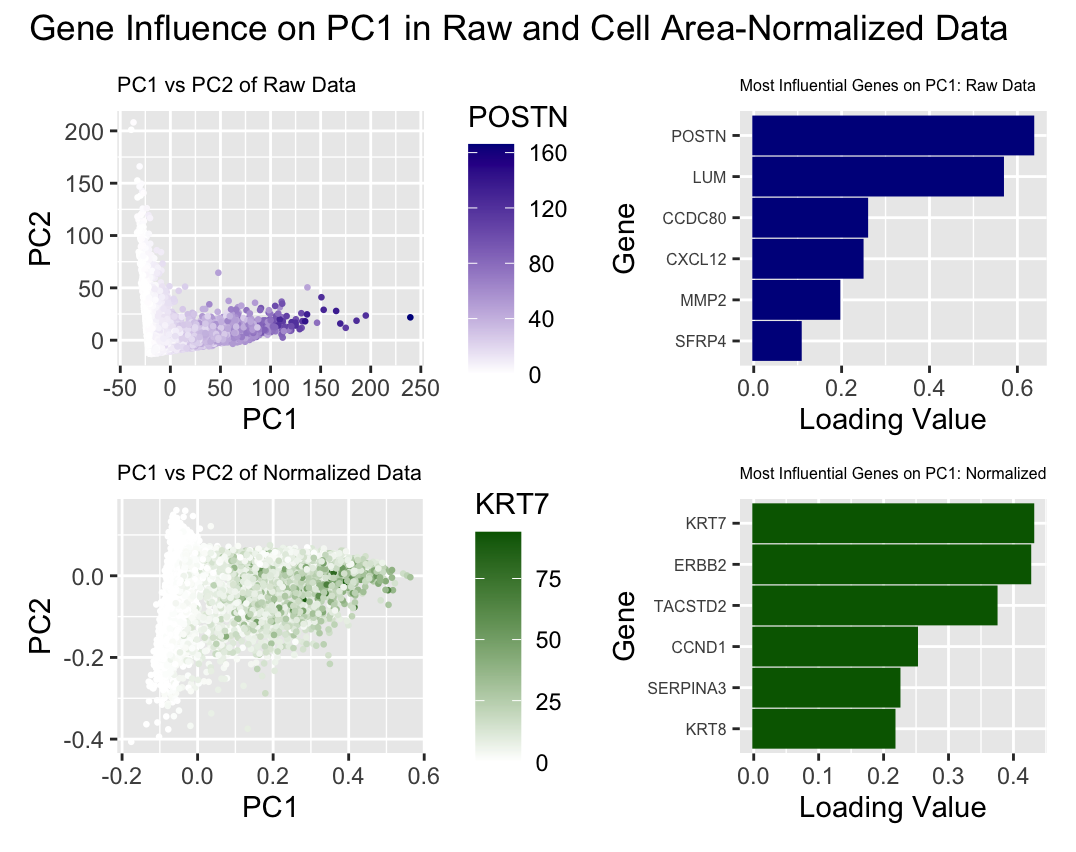 Few notes
Position along PC1, PC2, tSNE1, tSNE2 are quantitative but not spatial (not a physical interpretation)
Announcements
Wyman building may be closed
Office hours will need to be relocated
Quiz 2 Friday
Move to take home
~1.5 hours
Coding element may take some students longer
Will be due Saturday at noon
If you have a preapproved accommodation, due date will be Sunday at noon
Will cover everything up to k-means (not including today’s material)
If there is certain material you want to make sure we cover in the review, please let me know in your reflection cards
library(ggplot2)

data <- read.csv('~/Desktop/genomic-data-visualization-2024/data/eevee.csv.gz', row.names=1)
dim(data)
data[1:5,1:5]
pos <- data[,2:3]
gexp <- data[, 4:ncol(data)]
rownames(pos) <- rownames(gexp) <- data$barcode

ct <- as.factor(gexp[,'ERBB2'] > 200 & gexp[,'LUM']>50)
table(ct)
df <- data.frame(ERBB2=gexp[,'ERBB2'], LUM=gexp[,'LUM'], celltype=ct)
p1 <- ggplot(df) + geom_point(aes(x=ERBB2, y=LUM, col=celltype, alpha=0.5), show.legend = FALSE) + 
  theme_classic() + ggtitle('raw counts')

gexpnorm <- log10(gexp+1)
df <- data.frame(ERBB2=gexpnorm[,'ERBB2'], LUM=gexpnorm[,'LUM'], celltype=ct)
p2 <- ggplot(df) + geom_point(aes(x=ERBB2, y=LUM, col=celltype, alpha=0.5), show.legend = FALSE) + 
  theme_classic() + ggtitle('log transformed with pseudocount 1')

gexpnorm2 <- log10(gexp/rowSums(gexp)*mean(rowSums(gexp))+1)
df <- data.frame(ERBB2=gexpnorm2[,'ERBB2'], LUM=gexpnorm2[,'LUM'], celltype=ct)
p3 <- ggplot(df) + geom_point(aes(x=ERBB2, y=LUM, col=celltype, alpha=0.5), show.legend = FALSE) + 
  theme_classic() + ggtitle('log transformed(rowSum normalized with pseudocount 1)')

p1+p2+p3
Normalized versus non-normalized data
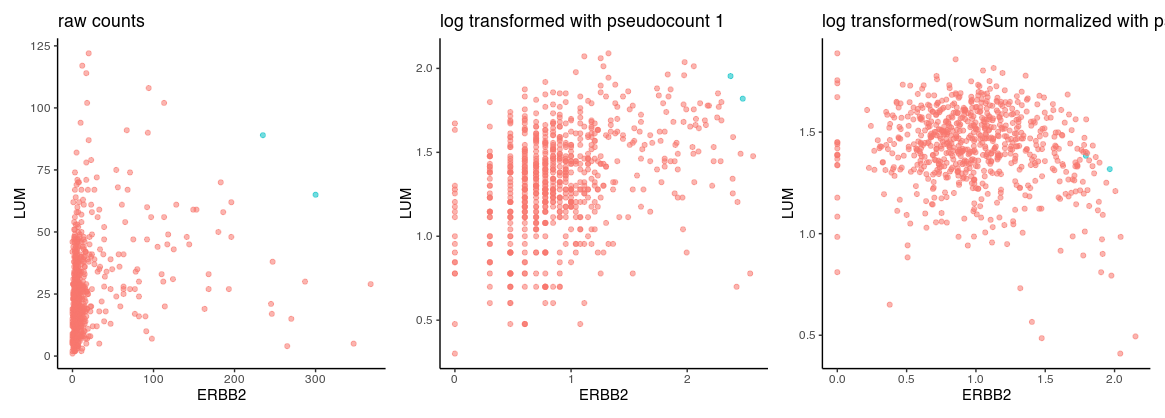 df <- data.frame(raw = rowSums(gexp),
                 log = rowSums(gexpnorm),
                 lognorm = rowSums(gexpnorm2))
p1 <- ggplot(df, aes(x=raw)) + geom_histogram() + theme_classic() + ggtitle('raw sum of counts per gene')
p2 <- ggplot(df, aes(x=log)) + geom_histogram() + theme_classic() + ggtitle('log sum of counts per gene')
p3 <- ggplot(df, aes(x=lognorm)) + geom_histogram() + theme_classic() + ggtitle('log normalized sum of counts per gene')

p1+p2+p3
Normalized versus non-normalized data
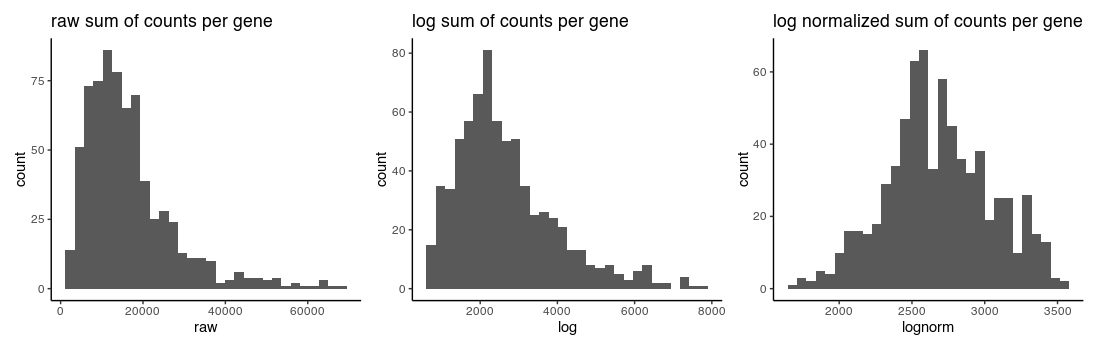 Learning objectives
Learn about and apply statistical approaches to identify differentially expressed genes
Definitions
Differentially expressed genes



Differentially upregulated genes
Gene B
Gene A
Motivation
Why identify differentially expressed genes?
[Speaker Notes: Differentially expressed genes
Differentially upregulated genes]
T-test: testing a difference of means
T-test assumptions and data visualization
that the data are quantitative and plausibly Gaussian
that the two samples come from distributions that may differ in their mean value, but not in the standard deviation
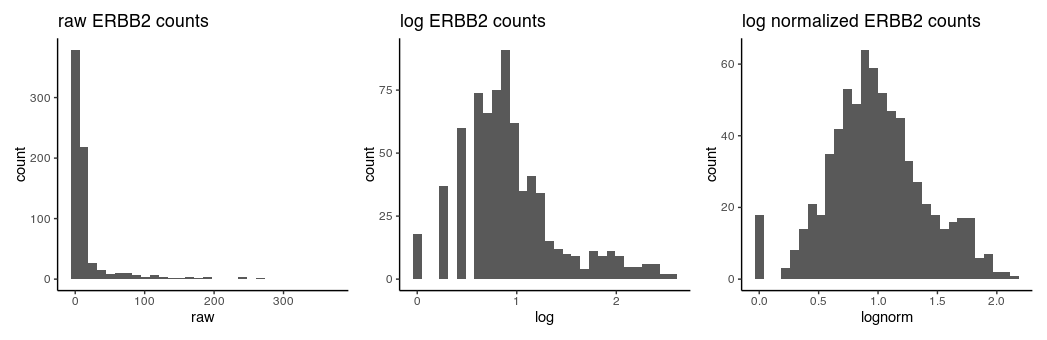 Wilcoxon Rank Sum Test (Mann–Whitney U test ): testing a difference in ranks
Other statistical tests
Many other tests that incorporate different normalizations, error modeling, Bayesian approaches, etc


Goal is to improve our statistical power in detecting true positives and true negatives while minimizing false positives and false negatives
Often becomes a trade-off with speed and computational complexity
Discussion (no right answer)
In a spatial transcriptomics experiment, we perform k-means clustering to identify 10 cell clusters. For one cell cluster, there is only 1 gene significantly upregulated. Do you believe this cell cluster represents a distinct cell-type? Why or why not?
Discussion (no right answer)
In a spatial transcriptomics experiment, we perform k-means clustering to identify 10 cell clusters. For one cell cluster, there are are 100 genes significantly upregulated. But this cell cluster only has 2 cells. Do you believe this cell cluster represents a distinct cell-type? Why or why not?
HW3 assigned (due next Wednesday)
https://www.proteinatlas.org/humanproteome/single+cell+type
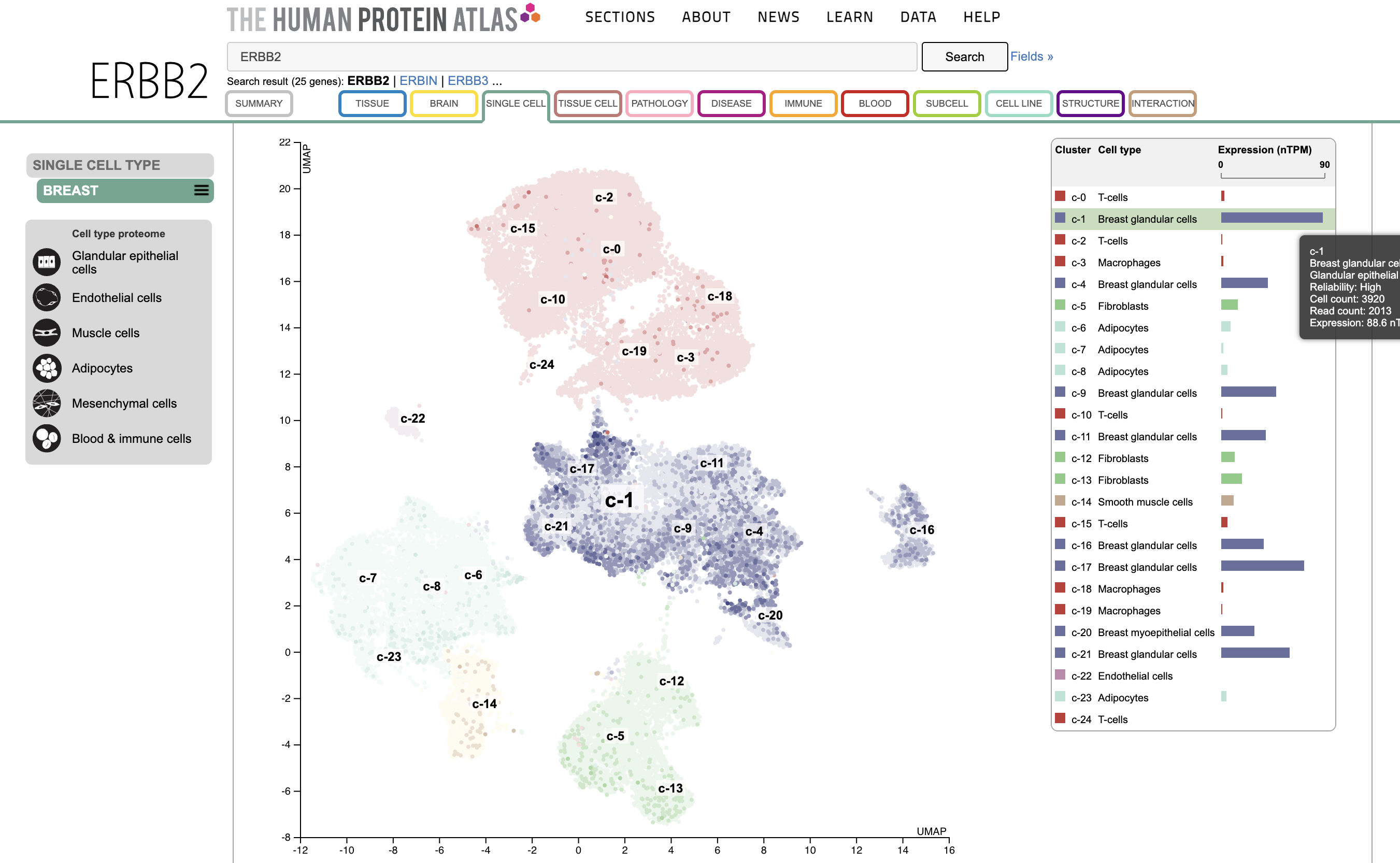 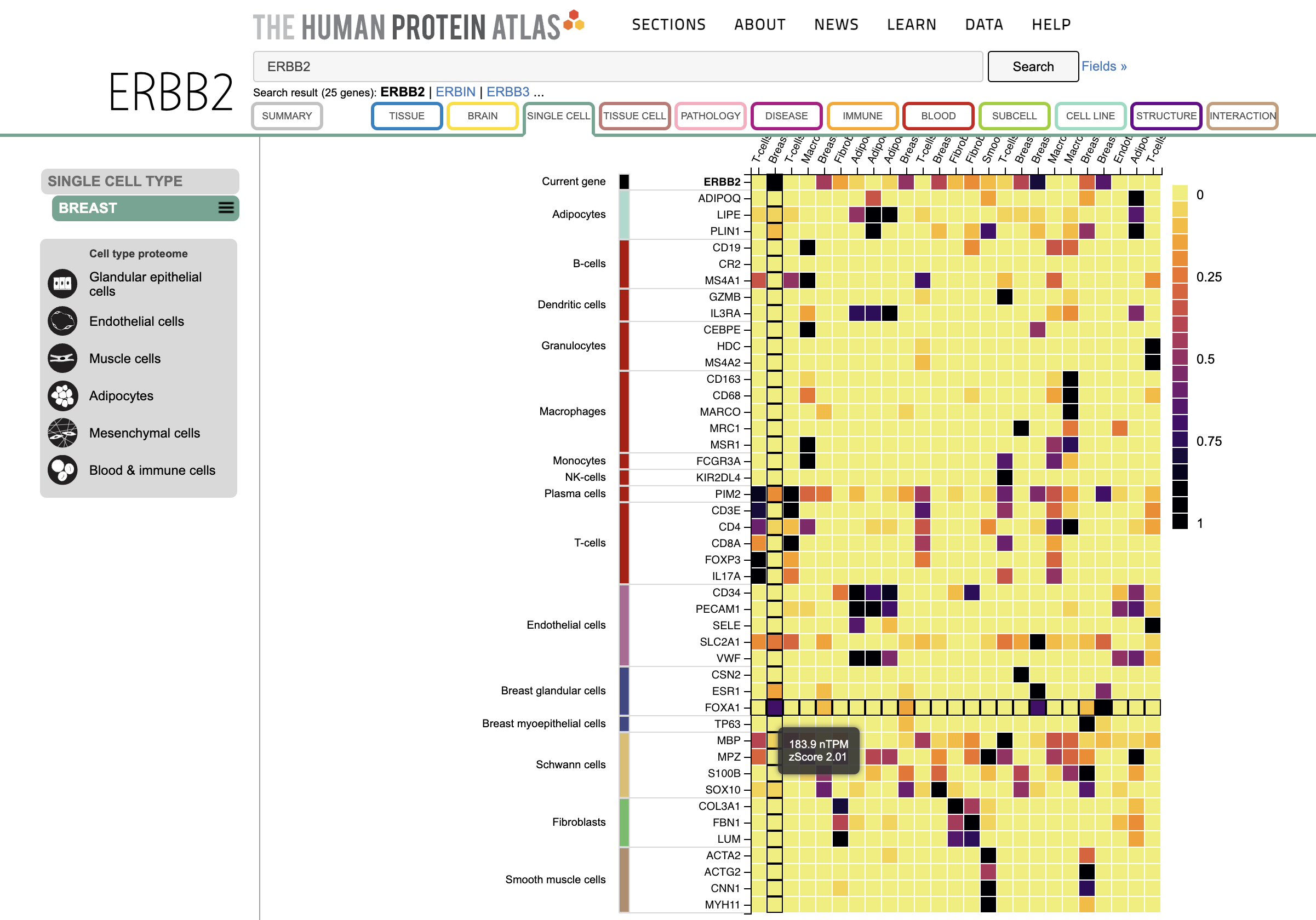 Reflection card
https://bit.ly/GDV24_rc